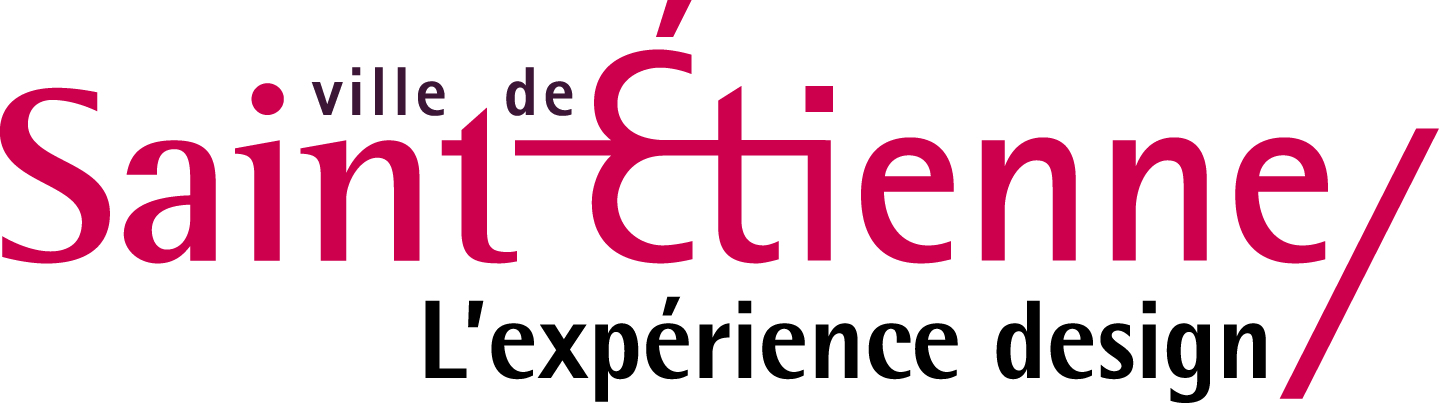 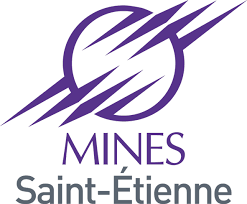 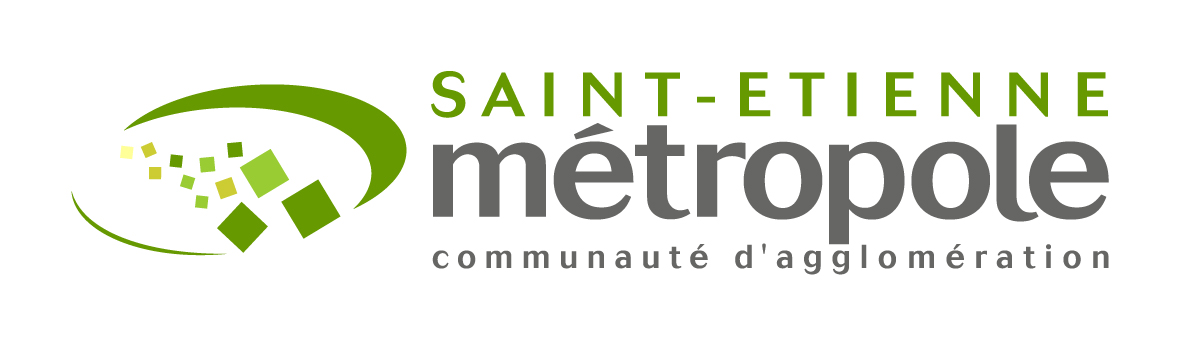 Numérique et développement durable : Exemple d’une alliance au service de la rénovation d’un quartier stéphanois - Tarentaire-Beaubrun-Couriot
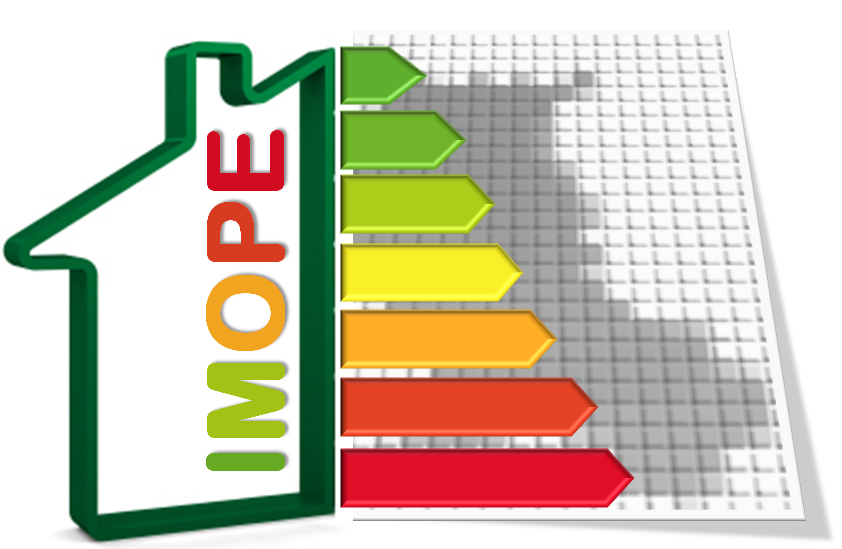 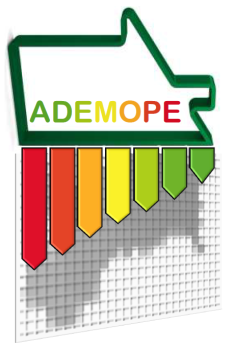 +
Maximilien BROSSARD / Ingénierie
maximilien.brossard@emse.fr

Géomaticien / Data Manager
Ingénieur R&D de l’Institut Mines Telecom
Jonathan VILLOT / Chef de projet
villot@emse.fr

Docteur en Sciences et Génie de l’Environnement
Maître-Assistant de l’Institut Mines Telecom
[Speaker Notes: JV]
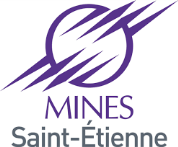 La question
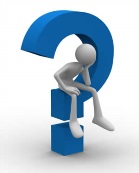 Quels sont et où sont les bâtiments ayant le meilleur potentiel de rénovation ?
Le prérequis : Posséder de l’information sociotechnique sur les bâtiments.
Campagne de terrain
Outils numériques / Smart City
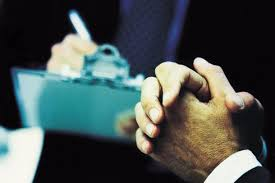 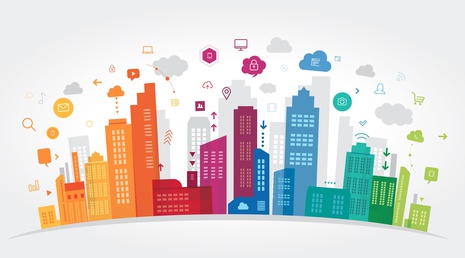 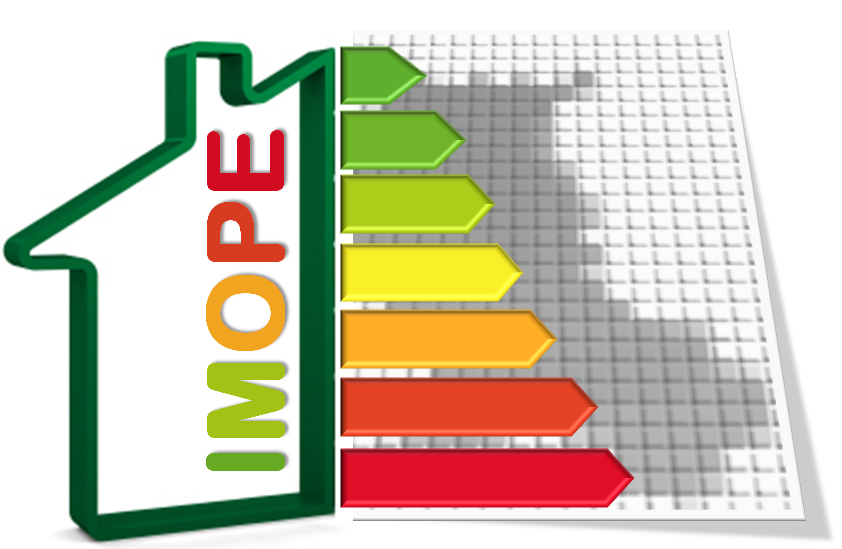 + Données précises  et actualisées
+ Informations  quasi exhaustives


- Temps d’étude important
- Coût élevé
- Généralisation difficile
+ Accès instantané à l’information
+ Coût réduit
+ Généralisable

- Donnée partielles
- Pré-traitement nécessaire 
- Manipulation  complexe
[Speaker Notes: JV]
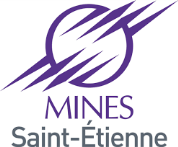 IMOPE en deux mots
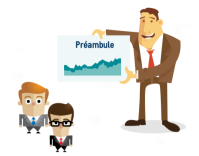 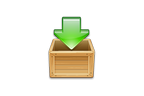 WEB MAPPING
BIG DATA
MAJIC
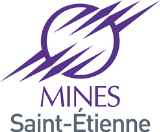 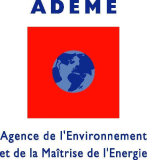 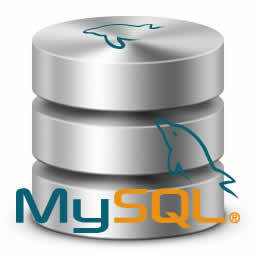 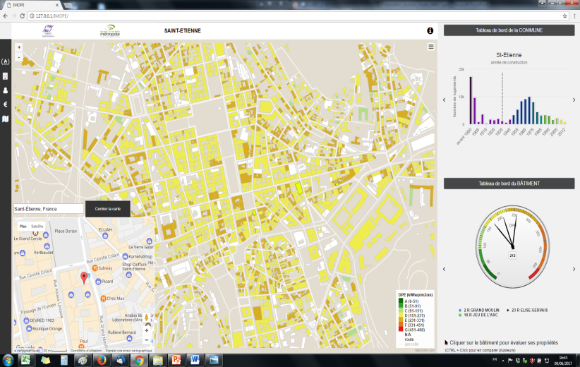 Géomatique
Informatique
Mathématique
Efficacité énergétique
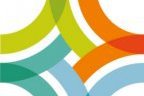 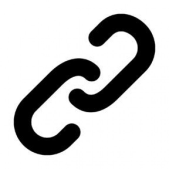 FILOCOM
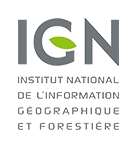 Architecture REST (NodejS, Apache) Technologies Web (JQuery, PHP) 
APIs et serveur cartographique (Geoserver).
Appariement sémantique
Algorithmes
Spatialisation
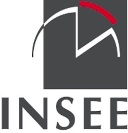 3
[Speaker Notes: JV]
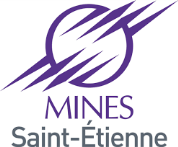 Le résultat et le stade d’avancement
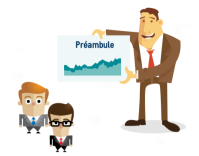 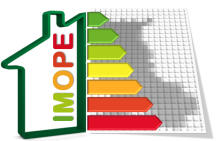 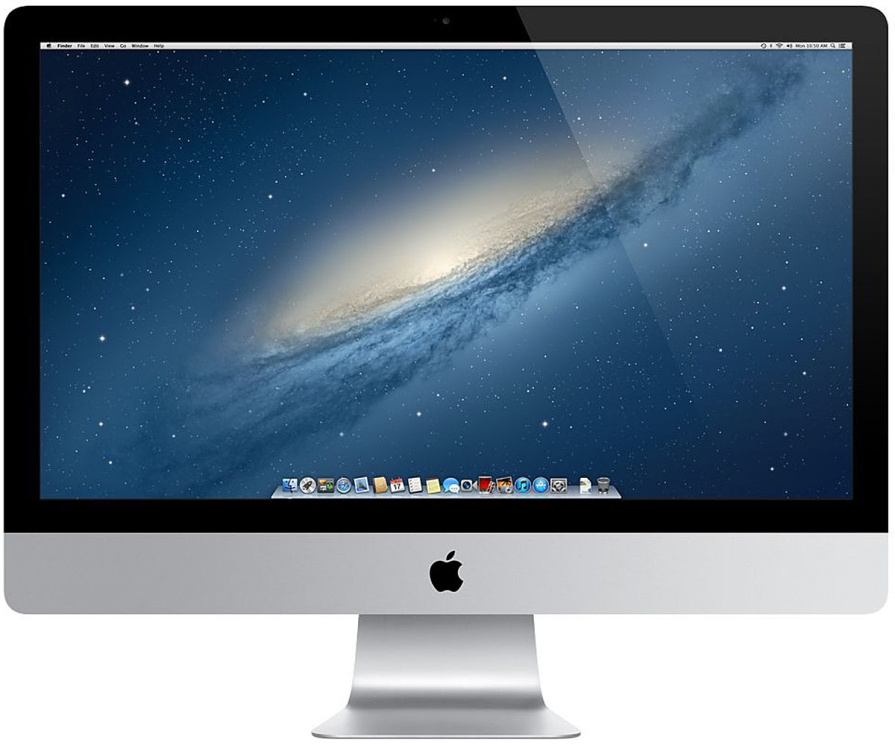 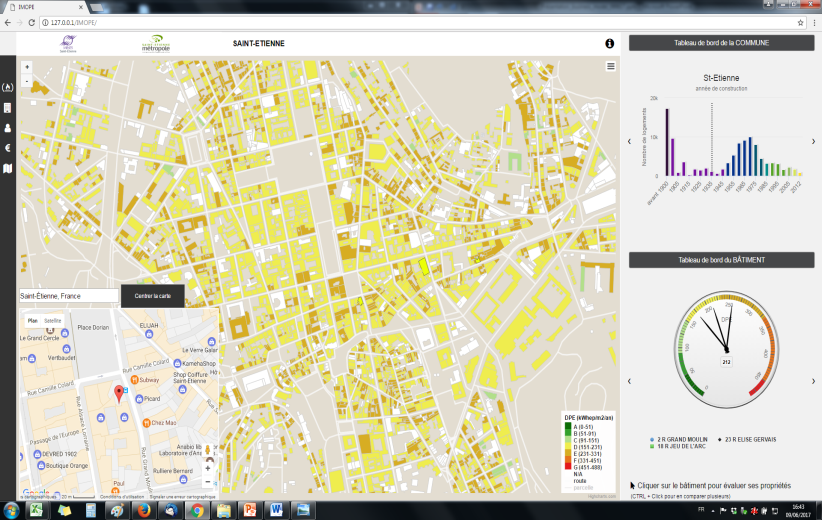 Un outil web accessible via une connexion sécurisée
Statut 10/2017: Prototype V0  Béta test auprès de SEM  Janvier 2018
4
[Speaker Notes: JV]
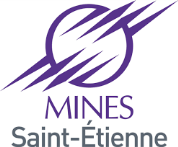 Mode d’emploi
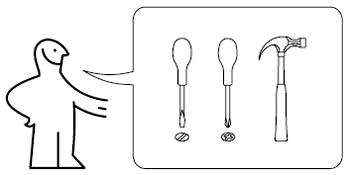 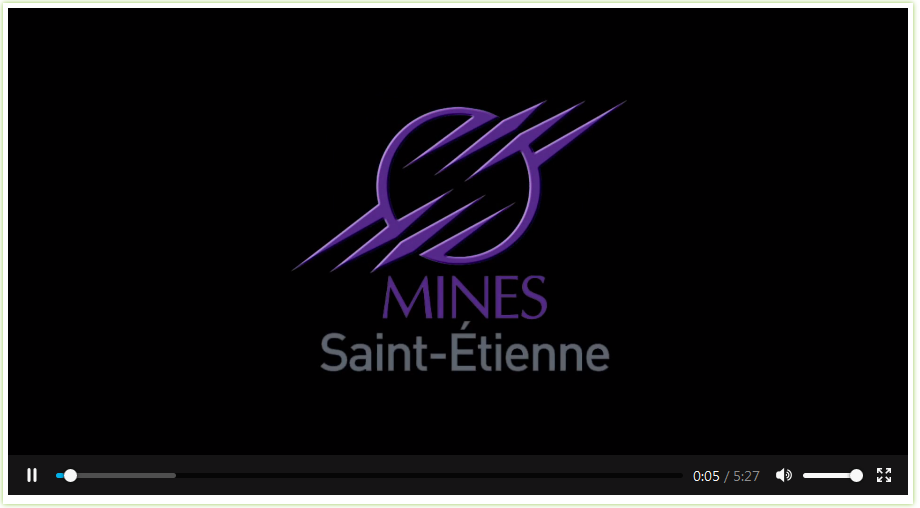 territoire.emse.fr/movies/imope.mp4
5
[Speaker Notes: MB]
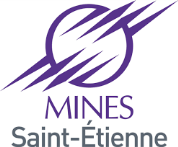 Pour qui et dans quel cadre
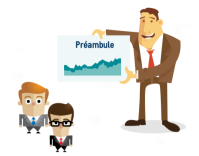 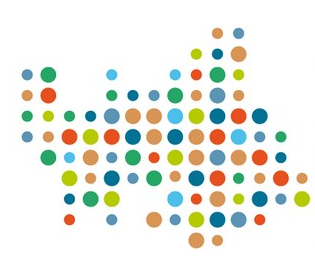 Communautés de communes
villes
Décideurs
Opérationnels
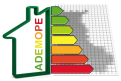 +
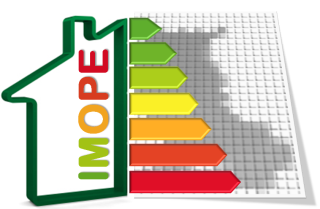 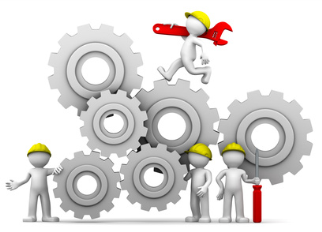 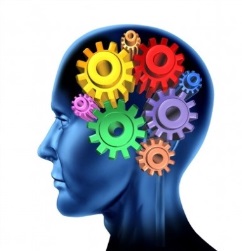 Agence Locale de l’Energie
Agences d’urbanismes
Maîtrise d’œuvre 
Opérateurs de l’aménagement
…
Direction développement durable
Direction de l’habitat
…
[Speaker Notes: JV]
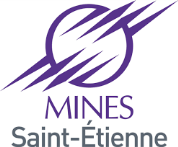 En conclusion
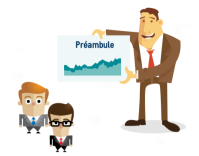 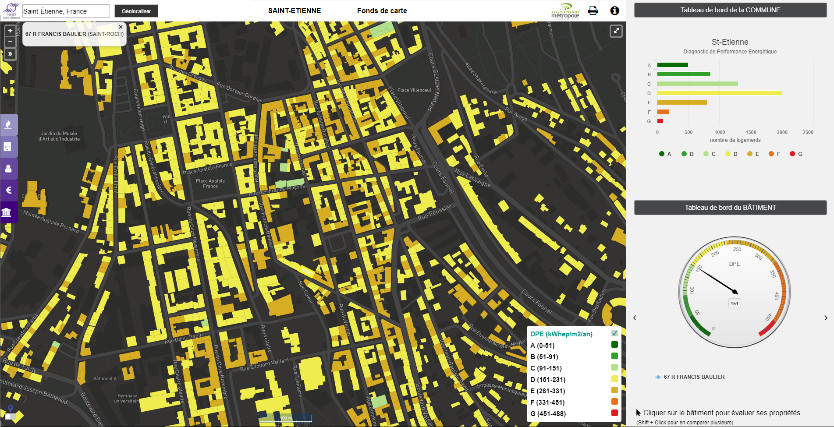 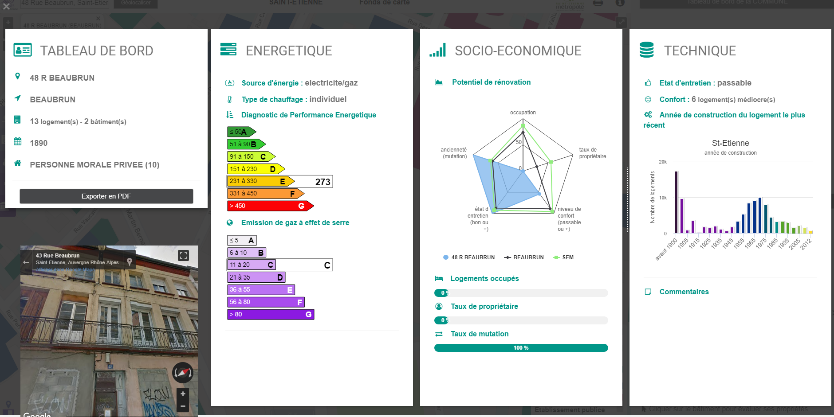 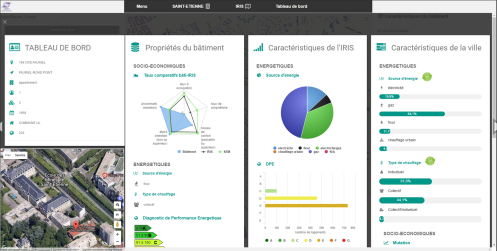 Explorer, enrichir, partager et diffuser de l’information
Regrouper et valoriser des données territoriale
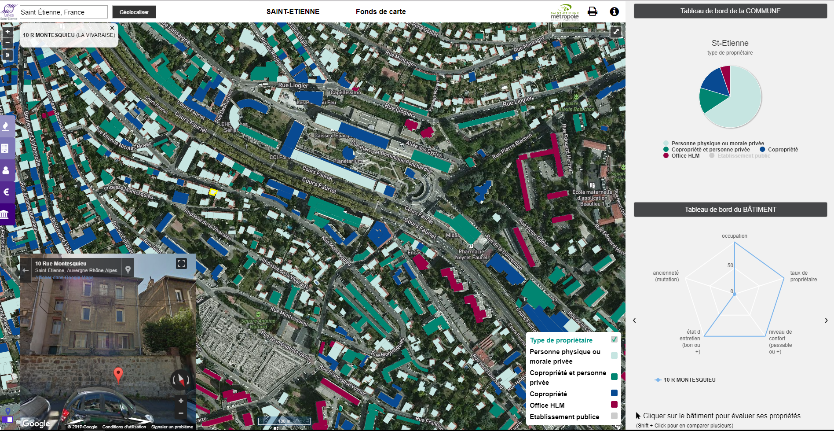 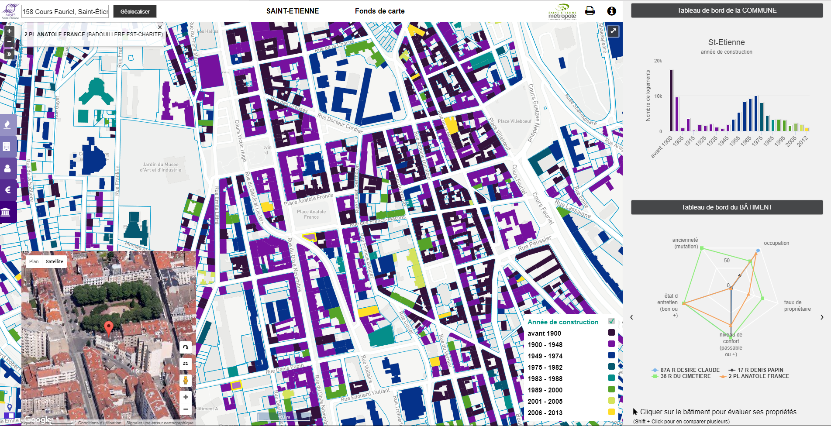 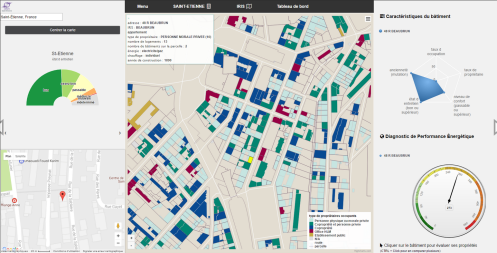 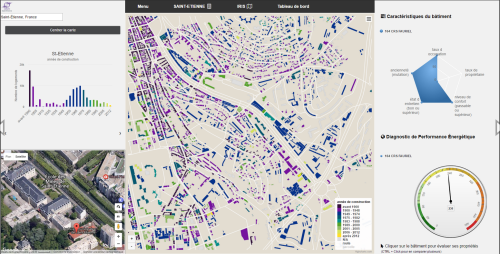 Analyser et expertiser un territoire de l’échelle de la parcelle à celle de la commune
Planifier, opérationnaliser et suivre en dynamique le territoire et les plans d’action
7
[Speaker Notes: JV]